A Grant Writing Starters Kit for Your Club or Organization
Five Key Elements Necessary to Seek Foundation or Corporate Funding 
Saturday 01/14/2017 9:30 am - 10:30 am
[Speaker Notes: Printouts not available unfortunately but will be posted and if you leave your card or send me an email note I will happily send to you.]
Dave Brown
30 + years as a DOC, college, HS & ODP coach plus 25 years grant writing in higher ed, soccer and youth svcs.  

USSF B license, NSCAA DOC certificate, Master’s Degree in higher education

Seattle native
Participant Minute Survey
Volunteer board member or officer?
Club executive director or a coaching director taking on more responsibilities?
Want some tools to take back home to share with/inspire others?
Curious about US Soccer Foundation grants and looking for insight?
Other?
QUESTIONS IN ADVANCE?
Are Grants for You?
and your …
…for free?
[Speaker Notes: If done right, a significant and growing source of income, independent of parents, labor-intensive tournaments and other special events that can be used to initiate new programs, increase your scholarship income, reduce your player fees, help professionalize your club without having to marshal your entire volunteer pool?  Or another time and money-suck that results in disappointment and frustration?  Is what you're doing “fundable” and if not should it be?]
Element #1: Grants 101
Types of Funders
Public Grants:  Federal (HUD, DOJ)

2. Corporate Funders (Donors and Sponsors) 

3. Private Foundations
Public Sources
HUD & Community or Economic Investment funds
Congressional allocations
Other Federal grants
Municipal (state, county, city, tourism*)
Typically beyond the scope of most soccer organizations on their own but great partnership potential.
Corporate Donors and Sponsors
Nature and motivation:  marketing vs philanthropic budgets and local vs regional/national budget

“Strategic Partnerships” or WIIFM?:  
to enhance the bottom line
to enhance or repair a public image
to boost employee morale
to enhance CEO or board image
be associated with a project or demographic group
B2B networking
Charitable Foundations
Nature and motivation: 

Required to give money away (≈5% annually)

To honor & further the mission of the founders or current family or governing body

To effect social change
Foundation Types
Operating: supports the one charity it was set up for: university, hospital, etc. (Harvard = $36.4 billion endowment)

Corporate: only the largest corporations have separate foundations

Community: community foundations pool donations into a coordinated investment and grant making facility dedicated primarily to the social improvement of a given community. Dramatic rise in Donor Advised funds (charitable & financial services)

Family/Independent: most common
Giving by Foundation Type
Types of Foundation Funds
Capital

Project/Program

Scholarship/participation fees

Capacity Building/Startup

Operating

Endowment
Types of Grants/Proposals
Letter of Inquiry (LOI) - Preliminary Proposal - Letter of Application

Request for Proposal (RFP)/Grant Application

Online screening system

Electronic submission
[Speaker Notes: Letter of Inquiry (LOI) - Preliminary Proposal - Letter of Application:  “Screening process”; saves both parties time, but needs to be well thought out.

Request for Proposal (RFP)/Grant Application:  Most common type of application.

Online screening system:  Need to be careful; try and Google actual application form]
Element #2: Grant Readiness
Grant Readiness
Resources and Documentation 
501 c 3 letter, financial statements, list of board members, etc.

Culture, Infrastructure and Agreement Among Club Members
Mission Statement current and relevant to your project, supportive board, etc.

“Before You Seek a Grant: A Checklist for New Nonprofits”
Element 3: Researching Funders
Family foundation website (examples)

Corporate philanthropy website:  “Community giving, corporate citizenship, community relations, grants” (example)

US Soccer Foundation Website
[Speaker Notes: Will return for demo at end if time available: 

Sample family foundation; the Medina Foundation, Seattle, WA:
What We Fund
Grants (what type of grants they fund)
Our Grantees; Youth Development
Contact US; Board and Staff (connections) 
Application Form and FAQ’s]
Research Resources
Free and Low-Cost
Guidestar.org 
Google Alerts & Advanced Search
LinkedIn
Facebook

Commercial (may be avaialble through work or public library)
Foundation Center Online
Lexis-Nexis, etc
DonorSearch
Insider Tips
Look at what foundations do; not what they say (Annual Report vs 990)

Know your audience.

Proposal by invitation only – “Unsolicited proposals not accepted”
Foundation Guidelines
….are just that!

Grantwriting’s Dirty Little Secret:  You have to adhere to guidelines (almost always), but a Foundation doesn’t!
Who Handles FOUNDATION Grants
Foundation Staff: Can vary from 1 to 4 paid staff (or less) and volunteer board members,  often family members or ancestors of the founder, to 1,420 professional staff at the Gates Foundation.
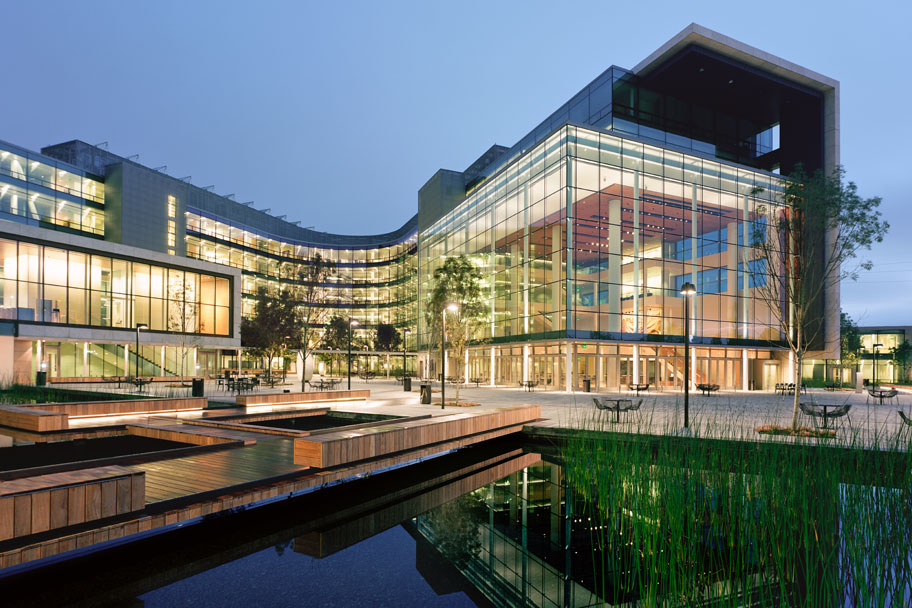 Who Handles CORPORATE Grants & Donations:
Corporate Foundation Staff (in a large corporation)

Community Relations Officer (medium-size company)

HR department/CEO’s executive assistant/secretary (small company)

Owner/CEO/CEO’s executive assistant/secretary (small to medium business)
 
Your club connection typically knows or can find out who the contact person is.
 
Research:  annual reports, website, local news clippings
Expanding Your Appeal
Think beyond soccer when searching for funding:  
Leadership/academics
Girls and women
Diversity/under-served communities
Positive free-time and after-school activities
Childhood health and obesity
Economic development
Other
Traditional vs. Non-Traditional Programs
Traditional Program Strengths
Urban Program Strengths
Attractive consumer demographics
Business owners – executives in club
Connections through parents
More control over properties – uniforms, facilities, shelter signage, etc.
Compelling participant demographics
Compelling need & story
Partnerships – including national affiliations
United Way – Day of Caring
“Annual Report factor”
[Speaker Notes: Is a partnership with a traditional program viable or advisable?
What other partnerships are possible?]
Element 3: Common Grant Sections
1. Cover Letter
Great place to drop a name or to emphasize why your project is a good match with the funder’s goals. Write last.
2. Summary (who, what, when, why, how)
Your written elevator speech. Write second last.
3. Needs Statement - Background
Don’t go overboard. Use national, local stats and a story to humanize.
[Speaker Notes: 1. Cover Letter: Use a template; write last

2. Summary (who, what, when, why, how): Write second to last

3. Need Statement (statistics and story): Don’t overdo

4. Goals and Objectives:  “SMART” (Specific, measurable, attainable, realistic, timely)

5. Methods, Strategies or Program Design:  Nuts and bolts – who, what, when, why, how]
Common Grant Sections
4. Proposal/Program Description

How will your proposal address identified needs?
Clear line between money spent and outcomes desired.

Projected goals, objectives, timeline, anticipated impact.
Logic Model and “So-that” chain.
“So-That” Chain
“We tutor kids so that they can get better grades in school…so that they can move up a grade…so that they can graduate from high school…so that they can get into college…so that they can graduate from college…so that they can get a good job…so that they can contribute to society…so that they won’t become a burden on the system…so that the world will be a better place. Therefore, we tutor kids to make the world a better place.
Common Grant Sections
Expected role of volunteers.*

Number and types of people who will benefit from your proposal. Sometimes a straight # served per $ formula is incorporated.

Actual and potential other sources of support for this proposal? Future support?
Common Grant Sections
6. Evaluation Section
How will you monitor your work and how will you measure success or effectiveness? Keep it simple and doable. 
7. Other Funding or Sustainability
Are we the only ones funding this project and what happens if our funding stops – does the program go away?
8. Organizational Information
History, accomplishments and primary purpose.
9. Budget & Budget Narrative (samples:  simple line item, three column (example), with revenue)

10.  Attachments
[Speaker Notes: 6. Evaluation Section: Simple and realistic; tied to your objectives

7. Other Funding or Sustainability: Who else believes in you and will this program continue on?

8. Organizational Information: Concise listing of your history, what you do and what you serve

9. Budget & Budget Narrative (samples:  simple line item, four column, with revenue)

10.  Attachments: see Grants Readiness in Action Plan handout]
Element 4: Operating vs. Program Funds: How to create programs that don’t cost you money
“Fungibility”: “Nearly any discrete endeavor can be pulled from a general budget and packaged, such as underwriting six months of a scoutmaster’s service to 20 inner-city children…or sponsor an education outreach program enriching the lives of 100 students, etc.” Tony Poderis
Element 5: The Grants Cycle
[Speaker Notes: Solicitation or “the ask” is one phase of grantwriting and fundraising.]
Resource List
Websites
Foundationcenter.org Grantspace:  http://grantspace.org/ Excellent free and paid resources. 
Foundation Center Cooperating Libraries:  http://foundationcenter.org/fin/  (map of locations http://grantspace.org/Find-Us)  
 Before You Seek a Grant: A Checklist for New Nonprofits http://grantspace.org/tools/multimedia/webinars/before-you-seek-a-grant  (free webinar with handouts) 
Glossary of Philanthropic Terms: http://www.cof.org/whoweserve/terms/index.cfm 
 How to hire a free-lance grantwriter: http://www.grantwriters.org/how-to-hire-a-freelancer; http://www.grantprofessionals.org/; http://www.professionalgrantwriter.org/questions-hiring-freelance-grant-writer
 
Books
Getting Funded, the Complete Guide to Writing Grant Proposals by Susan Howlett (2016, 2011, 2003) 
 Grant Writing For Dummies, Beverly A. Browning  
"Thank You for Submitting Your Proposal": A Foundation Director Reveals What Happens Next, Martin Teitel 
 How to Lie with Statistics, Darrell Huff
 The Elements of Style, Strunk and White
US Soccer Foundation Presentations
1. Thursday 3:45 pm - 4:45 pm, CC 405	 
Building Safe Places to Play 
Sarah Pickens, Director of Programs, U.S. Soccer Foundation
Paul Jeffries, Director, Community Development, New York City Football Club

2. Saturday 3:45 pm - 5:15 pm, CC 406AB	 
The Blueprint: Training Coaches as Mentors
Michael Vaughan Cherubin, Senior Programs Manager, US Soccer Foundation
[Speaker Notes: Applying for a Safe Places to Play grant is a two-step process. First, you will need to submit a Letter of Interest (LOI) to the U.S. Soccer Foundation's Grants Department. Second, if the Foundation approves the LOI, your organization will be invited to complete an official application.

LOIs are accepted on a rolling basis throughout the year. LOIs submitted according to the following schedule will be considered during each Grant Cycle:
Spring Cycle Deadline: LOIs due by 1/27/17
Summer Cycle Deadline: LOIs due by 5/26/17
Fall Cycle Deadline: LOIs due by 9/29/17]
Questions?
[Speaker Notes: To add slides with this background right click on image in left pane and choose duplicate slide.]
Contact Information
DBCommunications
davebrown2006@comcast.net
360-927-2337
www.linkedin.com/in/dbcommunications